Submitted by the expert from China
Informal document GRVA-15-32
15th GRVA, 23-27 January 2023Provisional agenda item 9
Introduction of the MC electrical brake technology and regulation applicability discussion
For the 15th meeting of WP.29/GRVA
Motorcycles (MC) in China
1
Submitted by the experts from China
2023/1/26
E-MC in China
Submitted by the experts from China
2
2023/1/26
E-MC Advantages
1）Zero emission

2）Low noise 

3）High engery efficency

4）New technology applied(Integrated rim motor, Electrical brake, etc.)
Submitted by the experts from China
3
2023/1/26
Electrical Brake system principle introduction
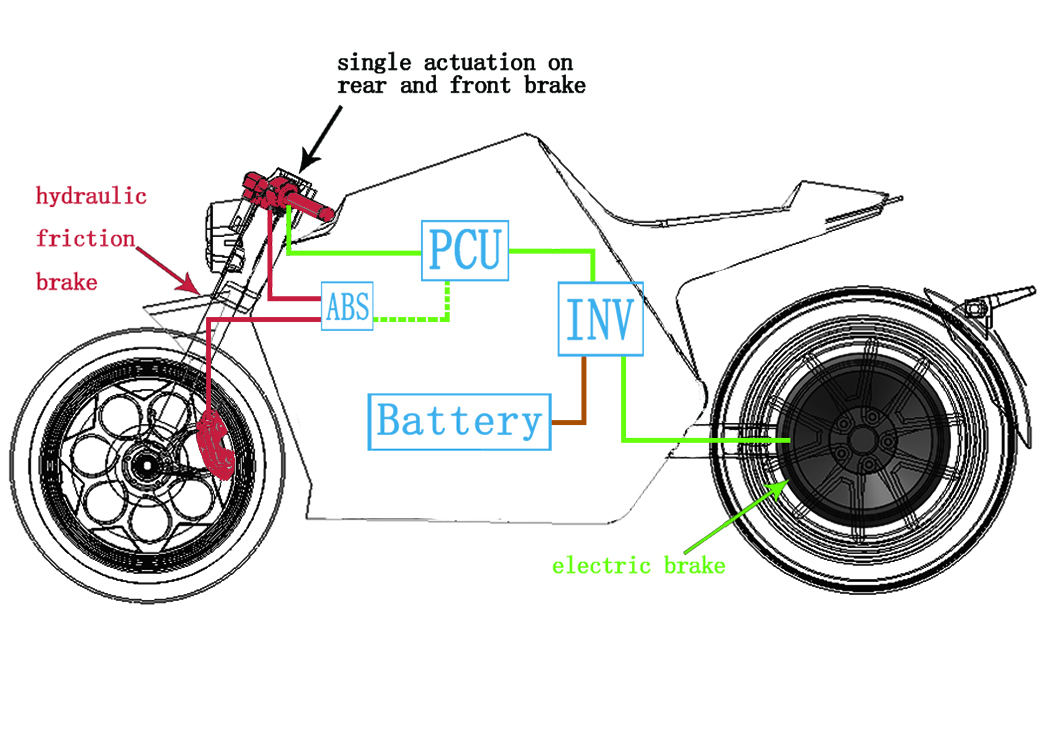 Submitted by the experts from China
4
2023/1/26
MC brake regulations and standards
GB 20073-2008《Performance and measurement method for braking of motorcycles and mopeds》
GTR 3 Global technical regulation No. 3 MOTORCYCLE BRAKE SYSTEMS
 UN R78 Concerning the Adoption of Harmonized Technical United Nations Regulations for Wheeled Vehicles, Equipment and Parts which can be Fitted and/or be Used on Wheeled Vehicles and the Conditions for Reciprocal Recognition of Approvals Granted on the Basis of these United Nations Regulations*
Submitted by the experts from China
5
2023/1/26
MC brake test brief introduction
1. Test based on: UN R78/05.
2. Items done:
Dry stop with single brake control action:complied;
Dry stop with all service brake controls actuated;
High speed test:complied;
Partial failure, for split service brake system:complied;
ABS: complied
Submitted by the experts from China
6
2023/1/26
Points TBD
Definition of “brake system”
Partial failure test
Wet brake test
Heat fade test
Submitted by the experts from China
7
2023/1/26